НАО «Евразийский национальный университет им. Л. Н. Гумилева» 
Факультет «Транспортно-энергетический» 
Кафедра «Стандартизации, сертификации и метрологии»
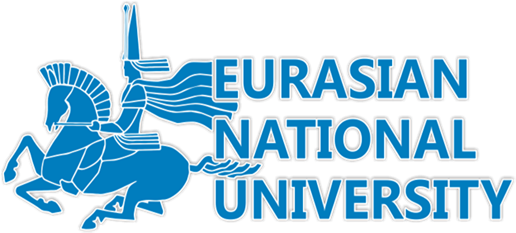 Порядок разработки документов по стандартизации
СТ РК 1.2- 2019
Астана
2024
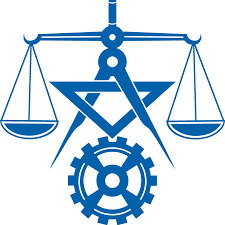 Настоящий стандарт устанавливает порядок разработки, согласования, утверждения, регистрации, учета, внесения изменения, пересмотра, отмены, введения в действие и внесения поправок в документы по стандартизации.
Настоящий стандарт распространяется на национальные стандарты, рекомендаций по стандартизации, межгосударственные стандарты, разрабатываемые на территории Республики Казахстан.
Настоящий стандарт не распространяется на:
- международные стандарты, классификаторы технико-экономической информации международных организаций по стандартизации;
- региональные стандарты, классификаторы технико-экономической информации, правила и рекомендации по стандартизации региональных организаций по стандартизации;
- национальные классификаторы технико-экономической информации;
- стандарты, классификаторы технико-экономической информации, правила, нормы и рекомендации по стандартизации иностранных государств;
- стандарты организаций;
- военные национальные стандарты.
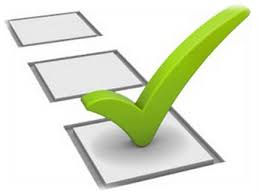 Настоящий стандарт разрабатывается в целях приведения соответствие с вносимыми изменениями в Приказ Министра по инвестициям и развитию Республики Казахстан от 26 декабря 2018 года № 918 «Правила разработки, согласования, экспертизы, утверждения, регистрации, учета, изменения, пересмотра, отмены и введения в действие национальных стандартов (за исключением военных национальных стандартов), национальных классификаторов технико-экономической информации и рекомендаций по стандартизации».
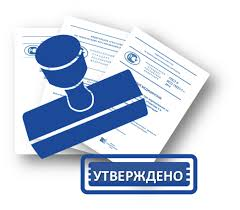 Проект стандарта реализует положения:
- Закона Республики Казахстан «О стандартизации» от 5 октября 2018 года № 183-VІ.
- Правил разработки, согласования, экспертизы, утверждения, регистрации, учета, изменения, пересмотра, отмены и введения в действие национальных стандартов (за исключением военных национальных стандартов), национальных классификаторов технико-экономической информации и рекомендаций по стандартизации.
Проект стандарта направлен на согласование и рассмотрение: органам государственного управления, НПП «Атамекен», техническим комитетам по стандартизации и другим субъектам.
Проект стандарта разработан в соответствии с вносимыми изменениями в Приказ Министра по инвестициям и развитию Республики Казахстан от 26 декабря 2018 года № 918 «Правила разработки, согласования, экспертизы, утверждения, регистрации, учета, изменения, пересмотра, отмены и введения в действие национальных стандартов (за исключением военных национальных стандартов), национальных классификаторов технико-экономической информации и рекомендаций по стандартизации».
Для применения настоящего стандарта необходимы следующие ссылочные документы по стандартизации:
СТ РК 1.1-2019 Национальная система стандартизации Республики Казахстан. Стандартизация. Термины и определения.
СТ РК 1.5-2019 Национальная система стандартизации Республики Казахстан. Общие требования к построению, изложению, оформлению и содержанию стандартов.
СТ РК 1.7-2020 Национальная система стандартизации Республики Казахстан. Порядок планирования работ по национальной стандартизации.
СТ РК 1.9-2019 Национальная система стандартизации Республики Казахстан. Общие требования к построению, изложению, оформлению и содержанию международных, региональных стандартов и стандартов иностранных государств применяемых в качестве национальных и предварительных национальных стандартов.
СТ РК 1.15-2019 Национальная система стандартизации Республики Казахстан. Технические комитеты по стандартизации. Порядок создания и функционирования.
СТ РК 1.21-2019 Национальная система стандартизации Республики Казахстан. Единый государственный фонд нормативных технических документов Республики Казахстан. Комплектование, ведение и хранение.
СТ РК 1.22-2019 Национальная система стандартизации Республики Казахстан. Дело документа по стандартизации. Порядок формирования и сдачи в Единый государственный фонд нормативных технических документов.
СТ РК 1.23-2017 Государственная система технического регулирования Республики Казахстан. Порядок проведения работ по межгосударственной стандартизации в Республике Казахстан.
СТ РК 1.33-2019 Национальная система стандартизации Республики Казахстан. Порядок проведения экспертизы и выдачи экспертных заключений по документам по стандартизации. 
СТ РК 1.51-2019 Национальная система стандартизации Республики Казахстан. Порядок ссылок на стандарты в нормативных правовых актах в области стандартизации, стандартах, других нормативных и технических документах.
СТ РК 2.71-2019 Государственная система обеспечения единства измерений Республики Казахстан. Метрологическая экспертиза документов. Основные положения.
ГОСТ 1.2-2015 Межгосударственная система стандартизации. Стандарты межгосударственные, правила, и рекомендации по межгосударственной стандартизации. Правила разработки, принятия, обновления и отмены.
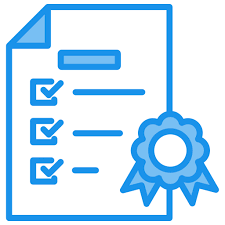 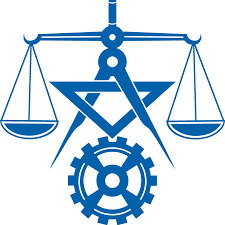 При пользовании настоящим стандартом целесообразно проверить действие  ссылочных стандартов и классификаторов по ежегодно издаваемому  информационному указателю «Документы по стандартизации» по состоянию на текущий год и соответствующим ежемесячно издаваемым информационным указателям, опубликованным в текущем году. Если ссылочный документ заменен (изменен), то при пользовании настоящим стандартом следует руководствоваться замененным (измененным) документом. Если ссылочный документ отменен без замены, то положение, в котором дана ссылка на него, применяется в части, не затрагивающей эту ссылку


В настоящем стандарте применяются термины и определения в соответствии с СТ РК 1.1
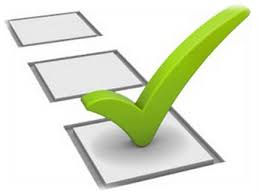 4 Разработка документов по стандартизации
4.1 Общие положения 
4.2 Порядок разработки документов по стандартизации  
4.3 Проведение анализа первоисточника на актуальность его действия 
4.4 Проведение анализа на дублирование документов по стандартизации
4.5 Проведение перевода текста на аутентичность
4.6 Формирование и размещение уведомления о начале разработки документа по стандартизации
4.7 Разработка первой редакции проекта документа по стандартизации
4.8 Согласование проекта документа по стандартизации
4.9 Подготовка второй редакции проекта стандартов и формирование сводки отзывов
4.10 Формирование и размещение уведомления о завершении разработки документов по стандартизации
4.11 Формирование дел документа по стандартизации
4.12 Проведение экспертизы проектов документа по стандартизации 
4.13 Рассмотрение проектов документа по стандартизации на НТС НОС
4.15 Утверждение проектов документов по стандартизации
4.16 Регистрация и учет национальных стандартов и рекомендаций по стандартизации
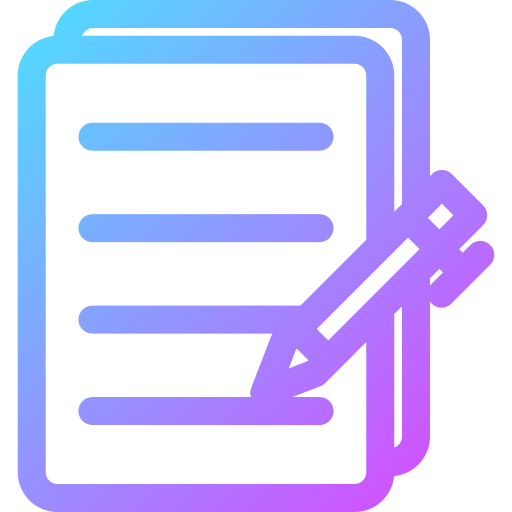 5 Порядок внесения изменений в национальные стандарты и рекомендаций по стандартизации 

6 Порядок пересмотра документов по стандартизации

7 Порядок отмены документов по стандартизации

8 Порядок введения в действие документов по стандартизации

9 Порядок внесения поправок в документы по стандартизации
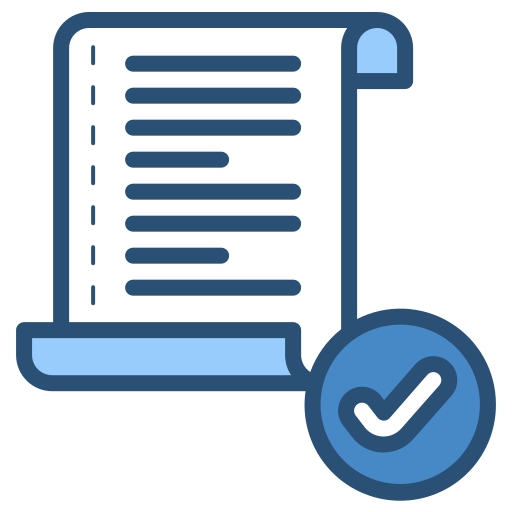 Спасибо за внимание!